Опыт организации работы 
«Движения Первых»
 в Мезенском муниципальном округе
Открытие Первичного отделения
 на базе Мезенской средней школы
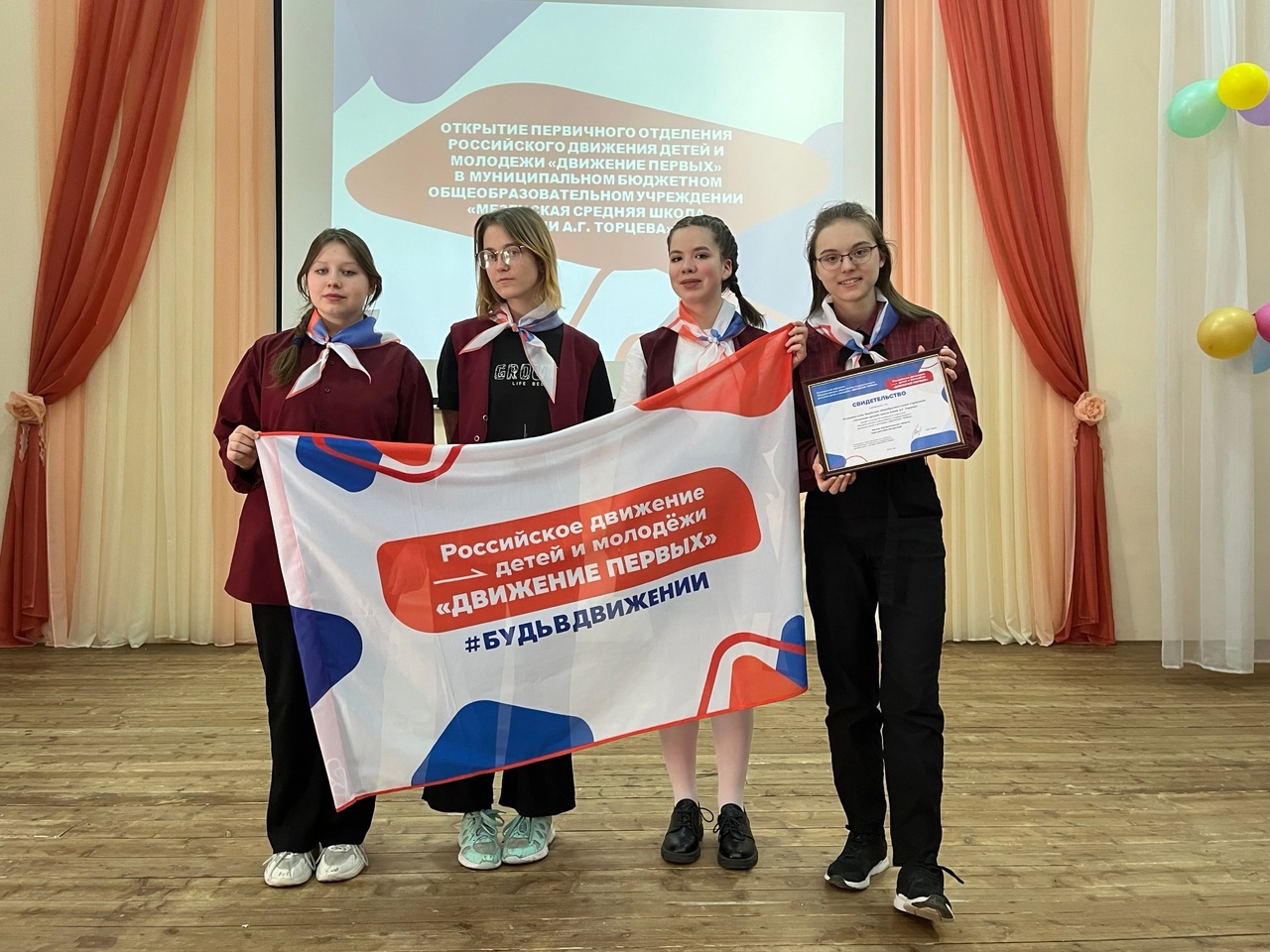 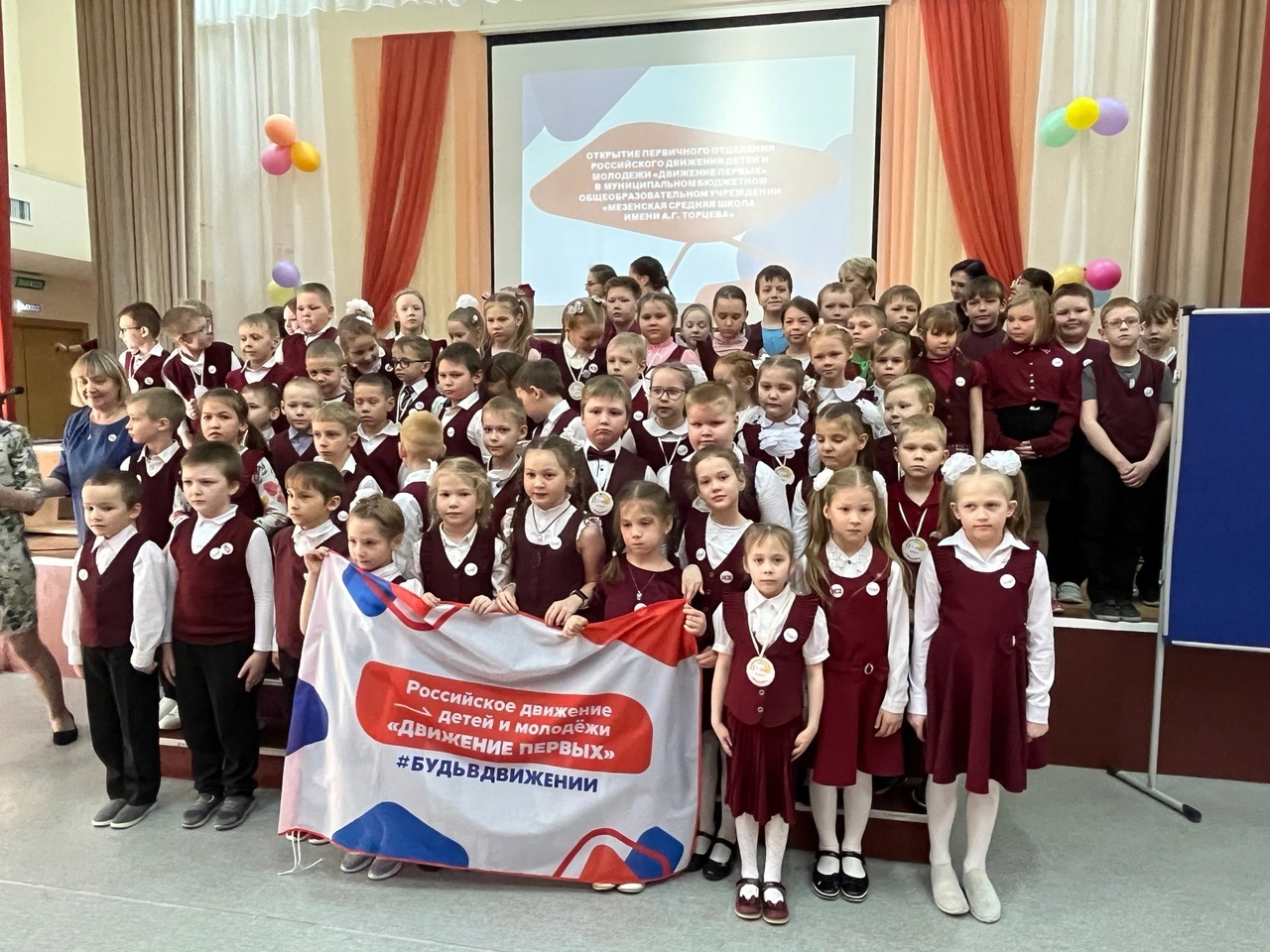 Посвящение в Первые 
в Каменской средней школе
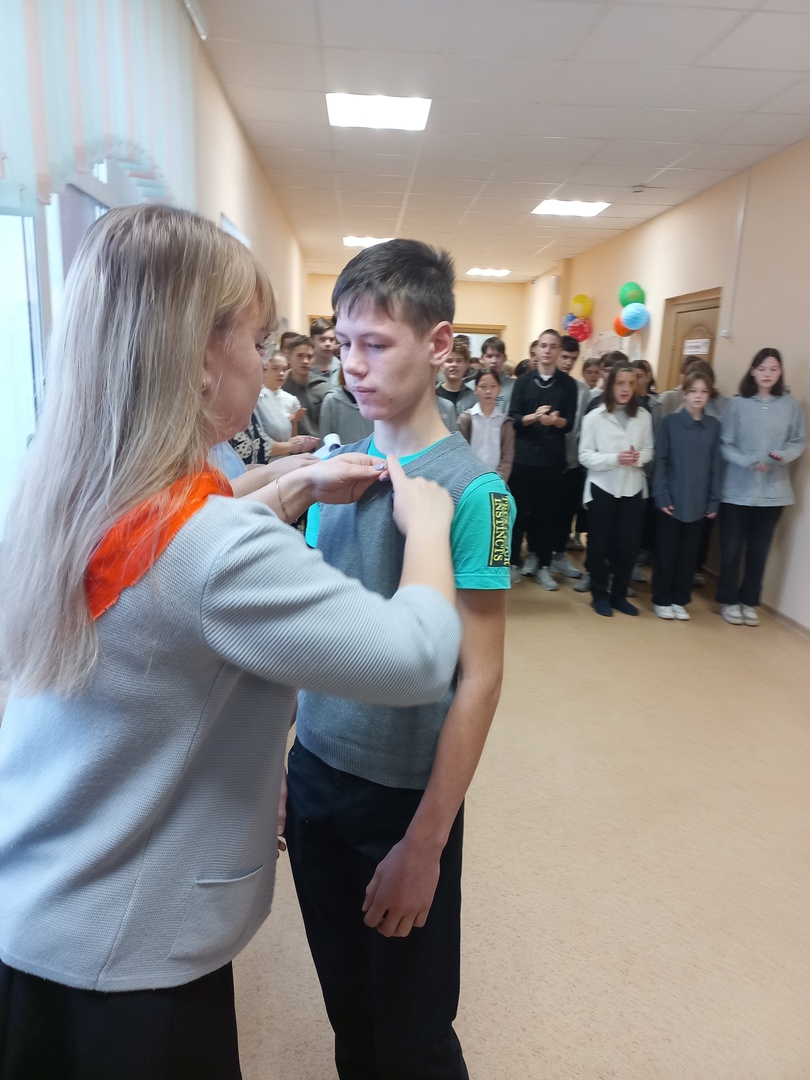 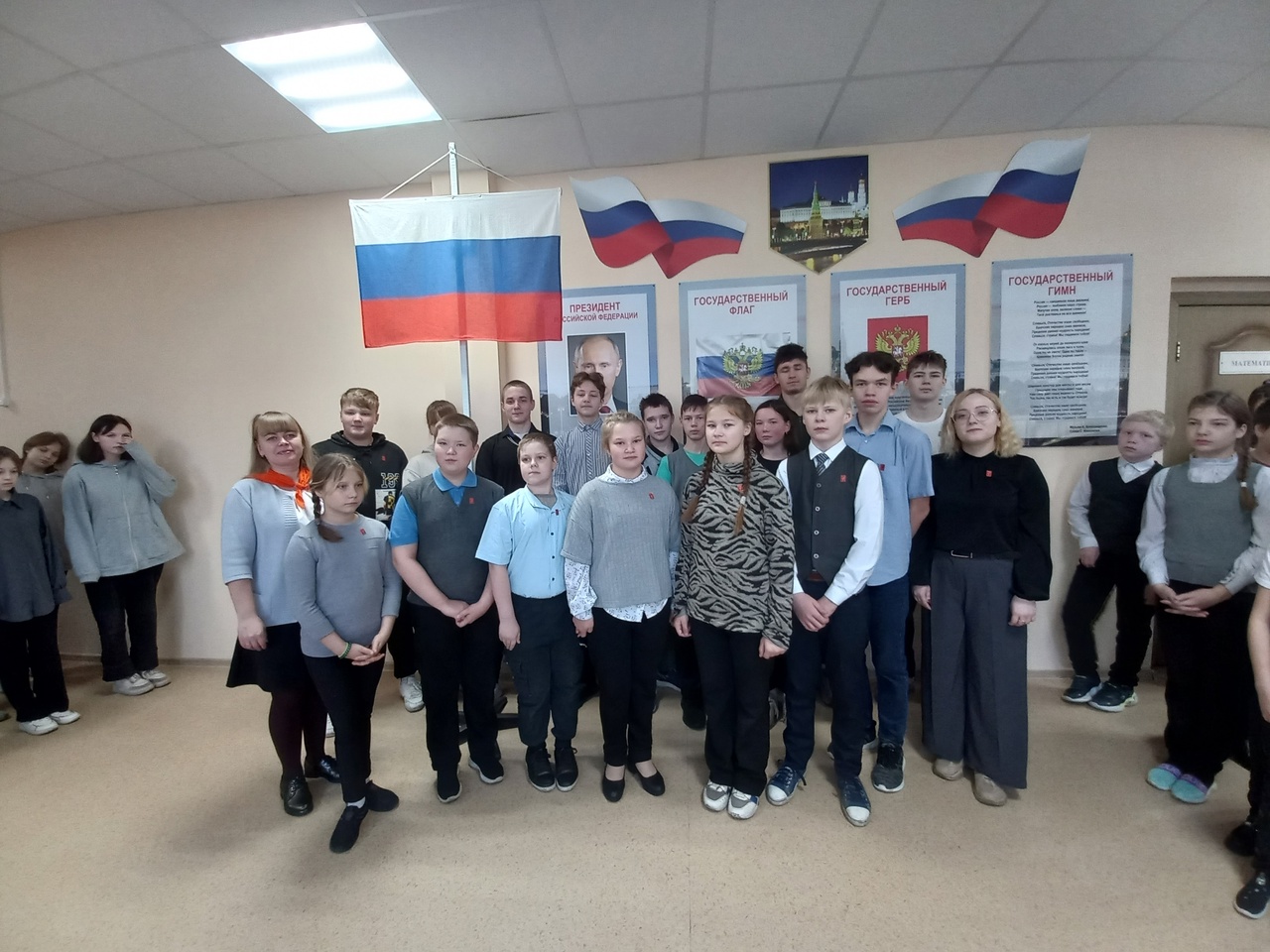 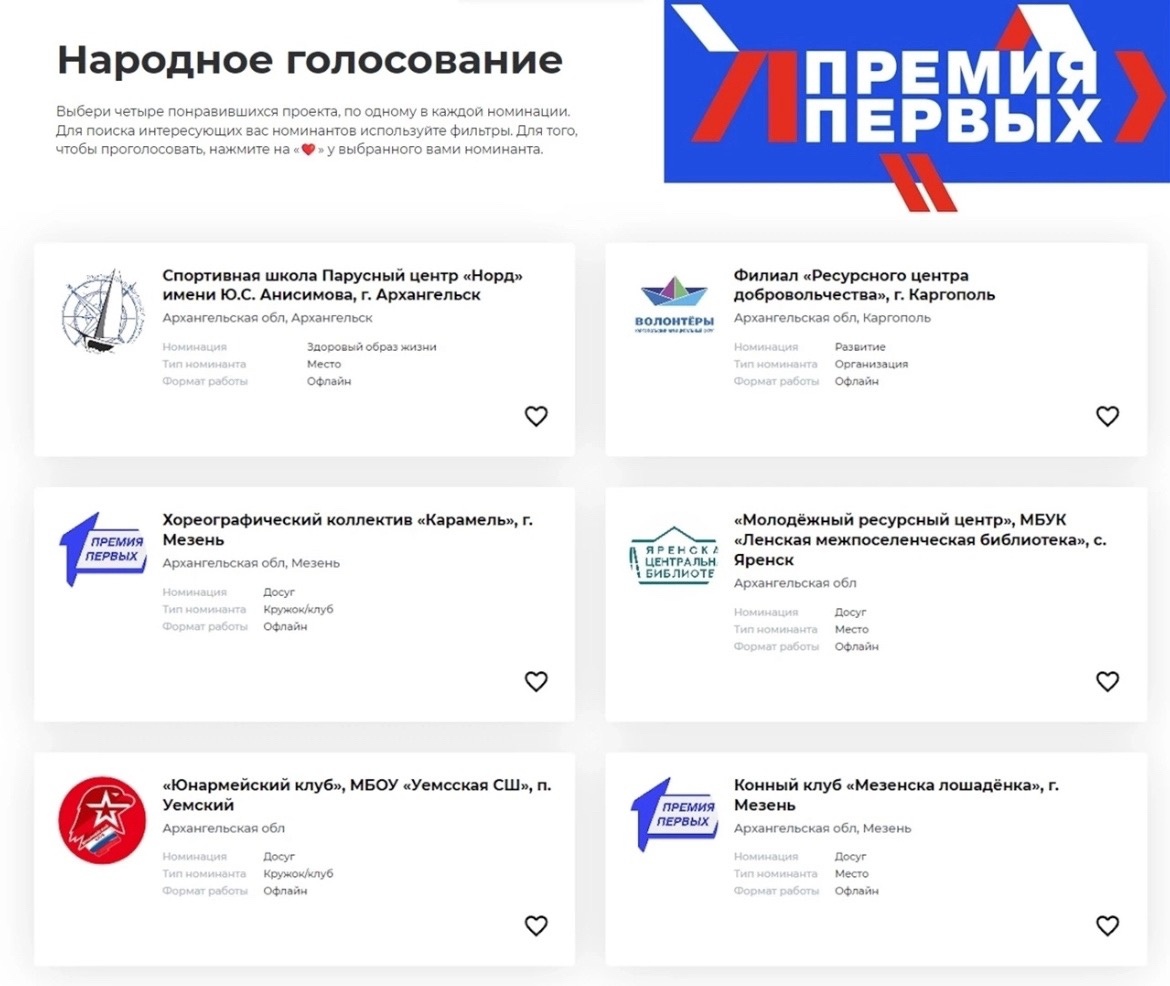 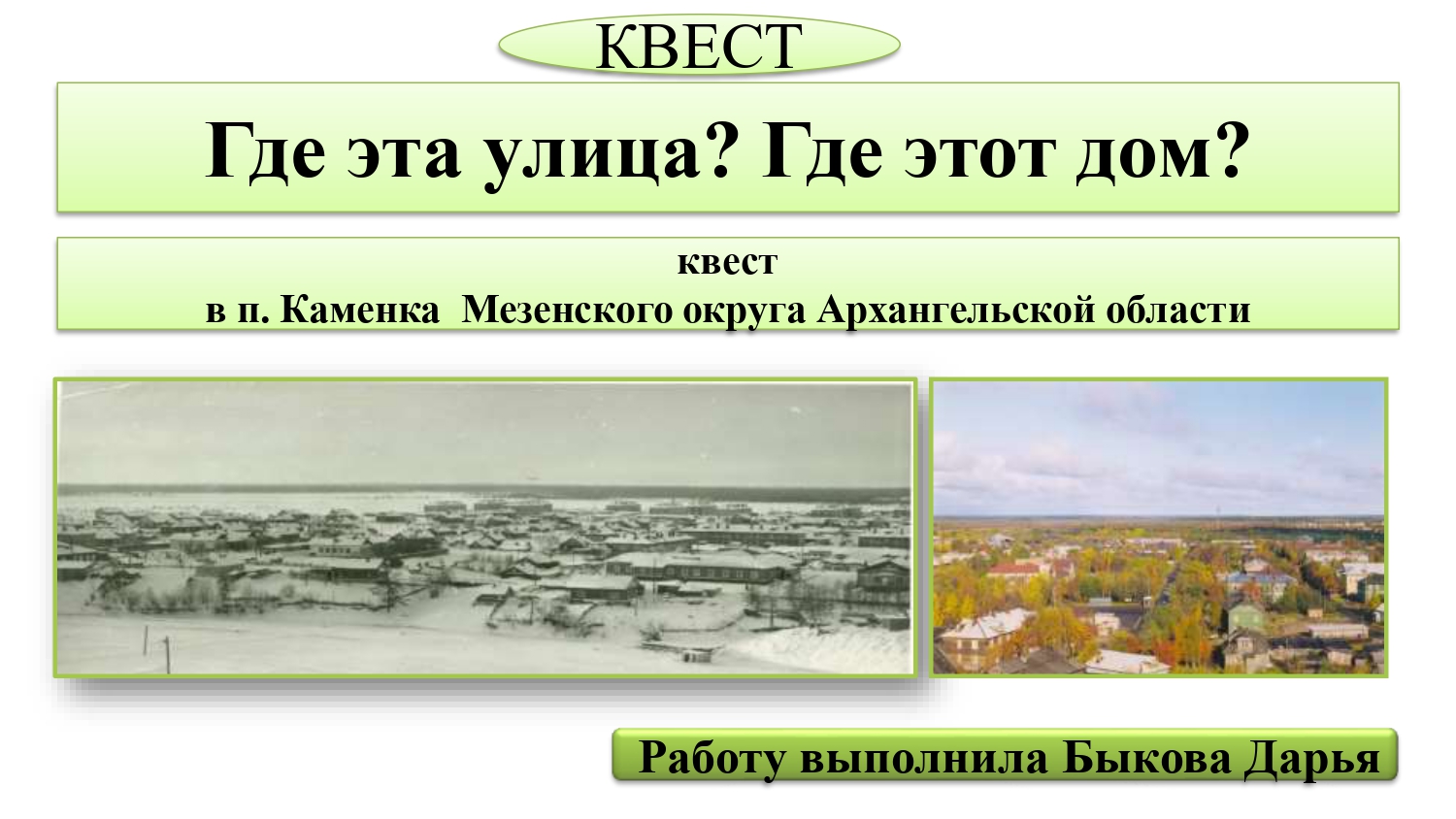 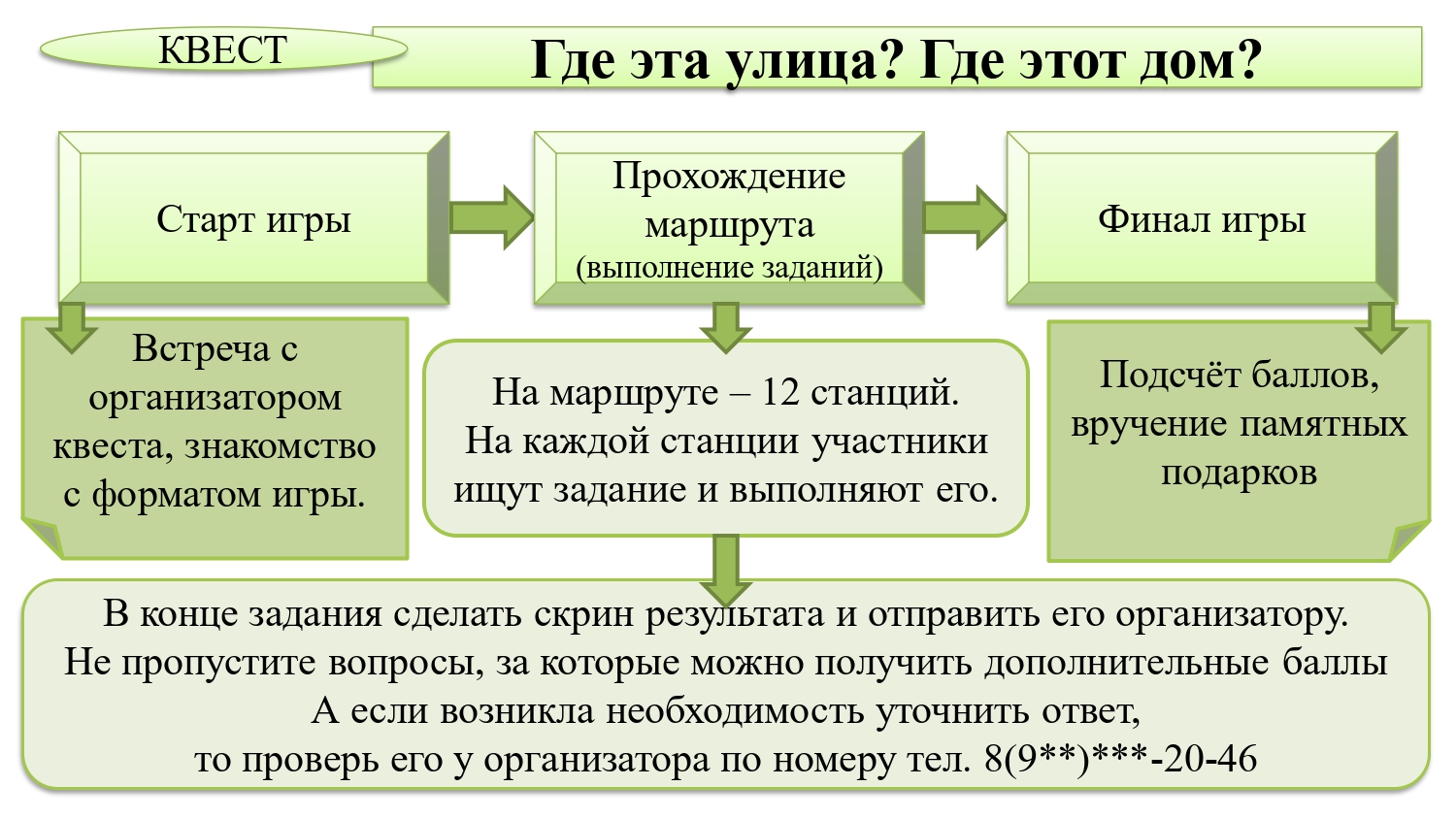 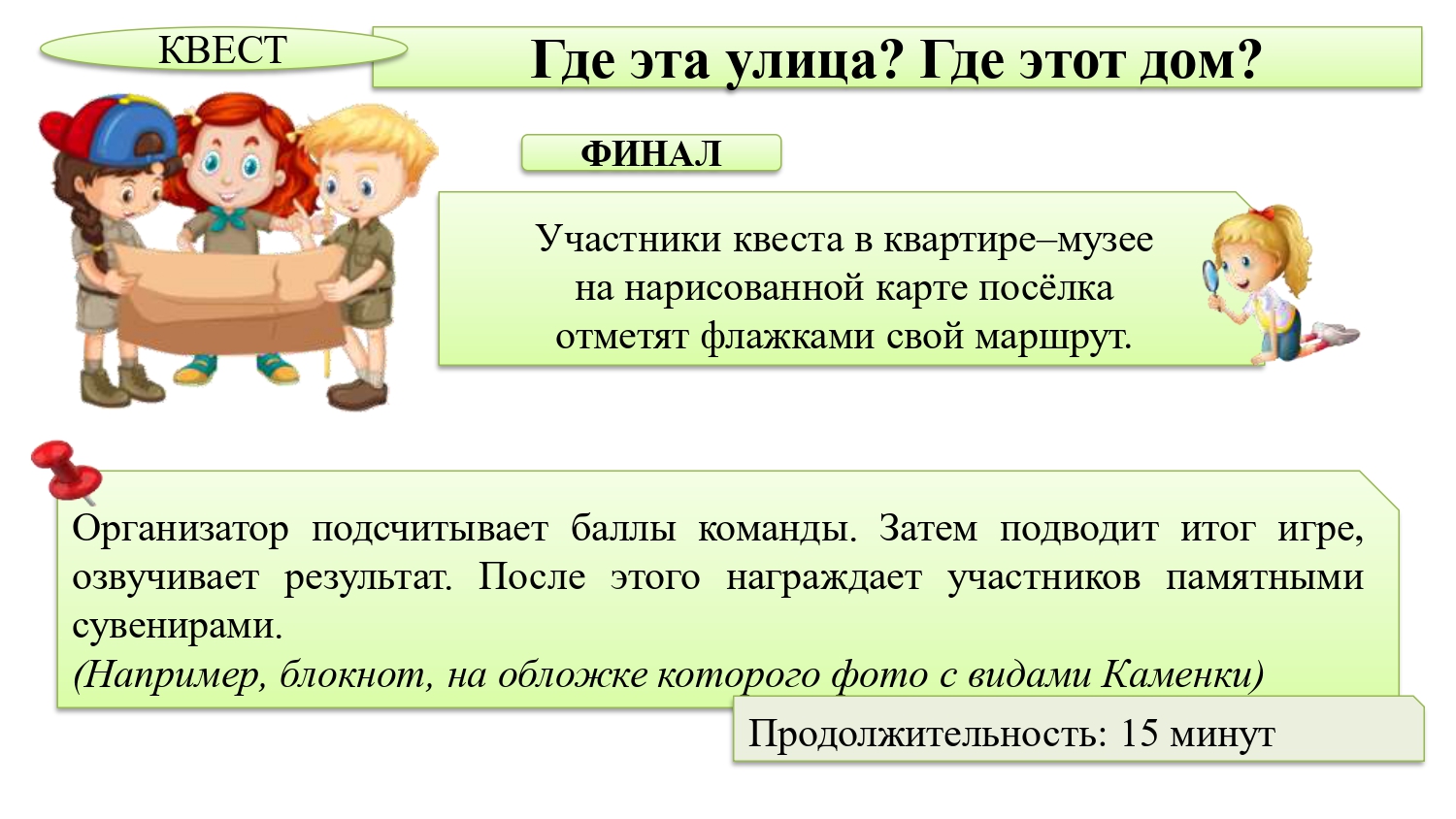 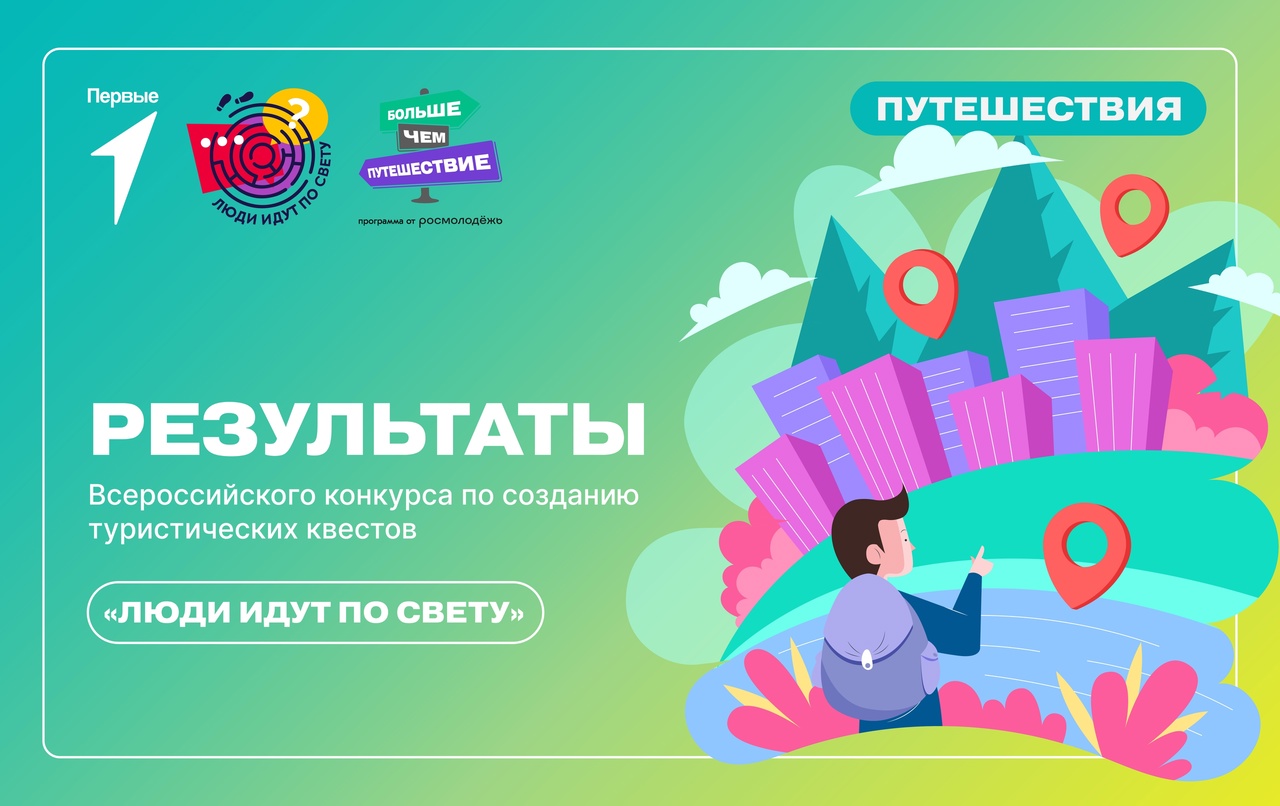 Музейная встреча, 
посвящённая В.С. Кузину
 (совместно с Мезенской школой)
Мероприятие ко дню бабушек и дедушек
 (совместно с детской библиотекой)
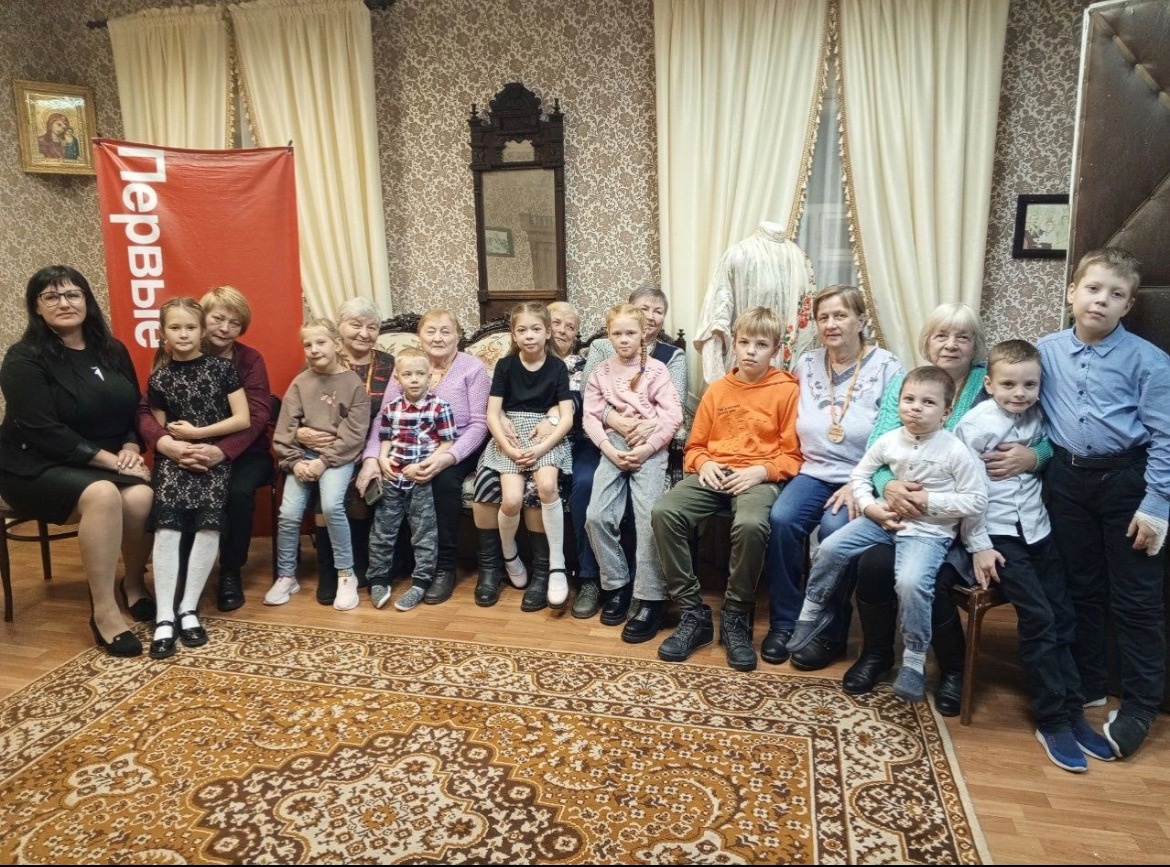 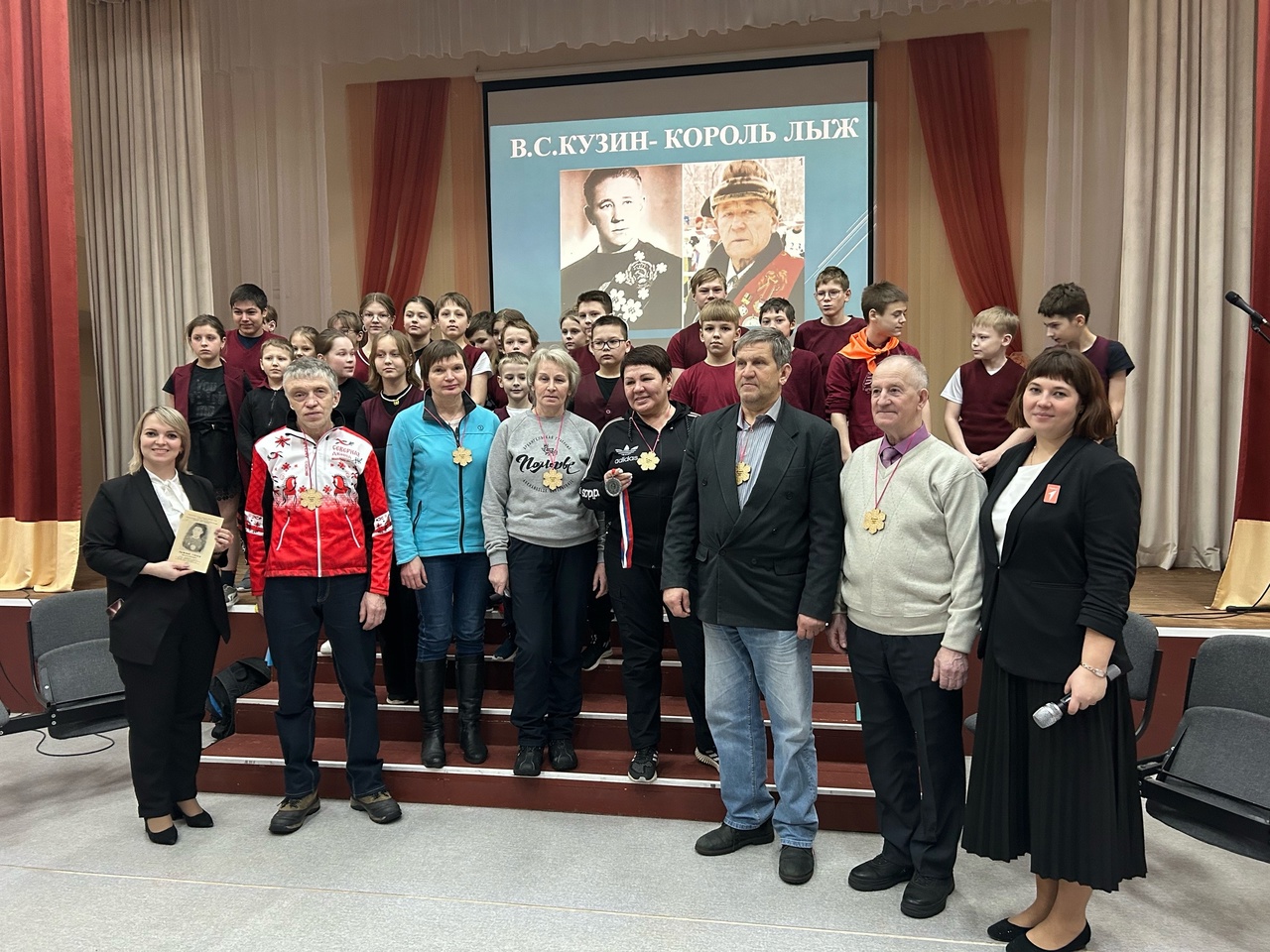 Реализация акции 
Российский Детский Дед Мороз
(обучающиеся Дорогорской школы поздравили врачей Мезенской ЦРБ)
Возложение цветов к памятным доскам на здании школы, библиотеки и доме, в котором жил Герой Советского Союза Владимир Александрович Федорков
(п. Каменка)
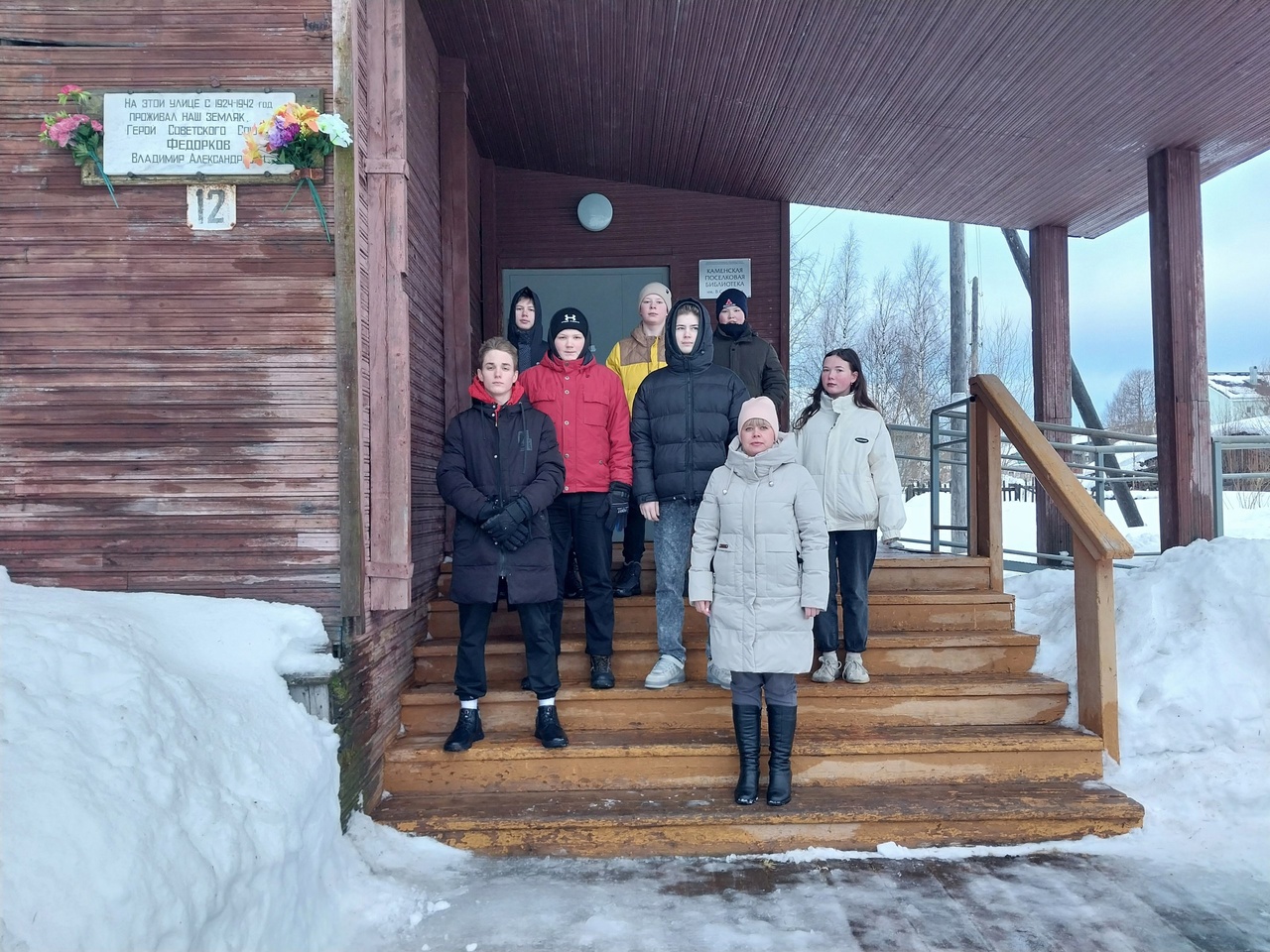 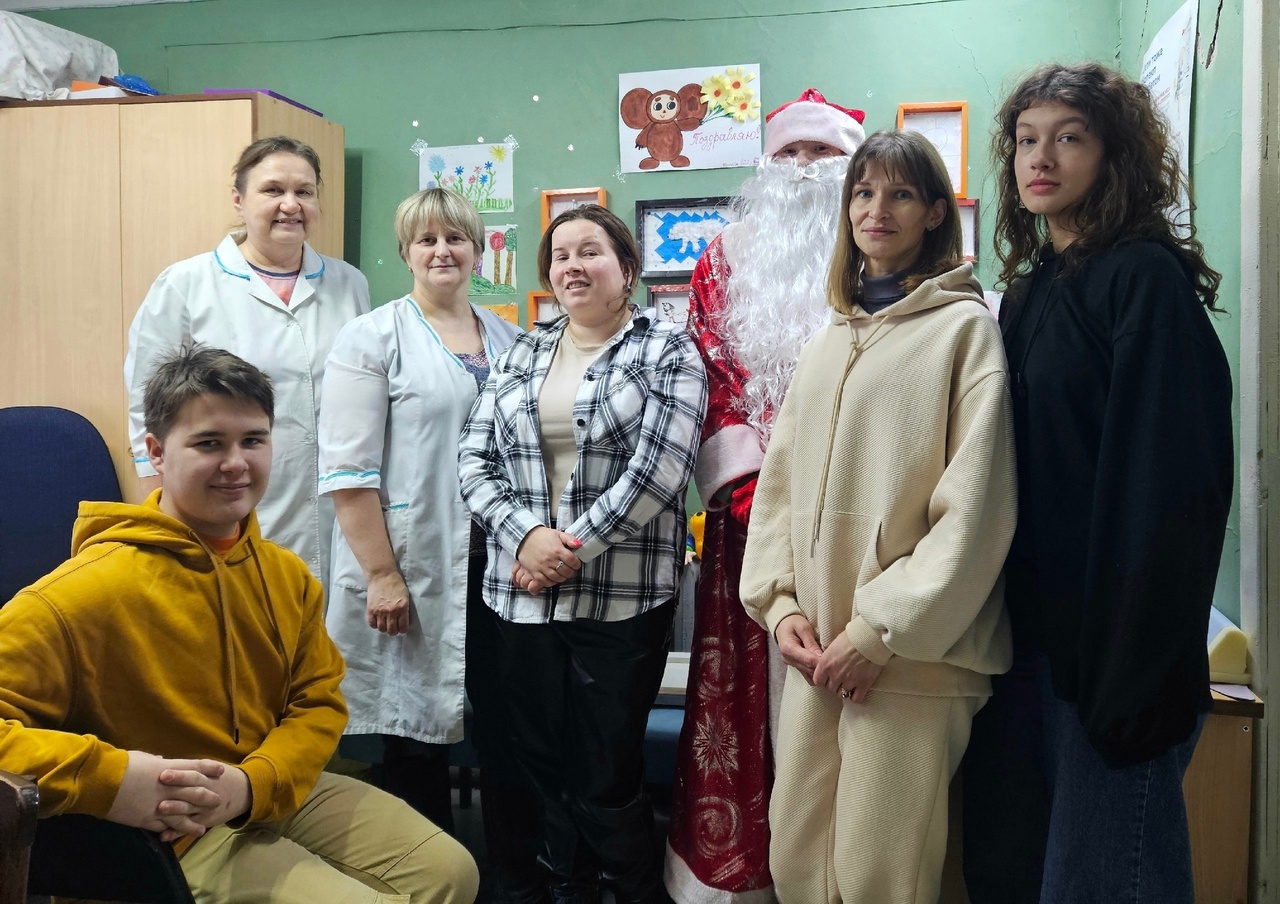